?
1
В семейном кругу мы с вами живём!
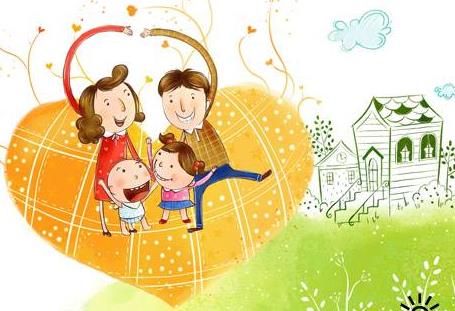 2
мама
папа
Я
братья
сёстры
бабушки
дедушки
3
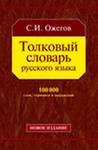 Сергей Иванович Ожегов
«Семья – это группа живущих      вместе родственников».                  (словарь русского языка С.И.Ожегов)
4
В  семейном кругу  мы  с  вами живёмОснова  основ – родительский  дом. В  семейном кругу  все  корни  твои, И  в  жизнь ты  входишь  из  семьи. В  семейном кругу  мы  жизнь создаем, Основа  основ – родительский  дом !
5
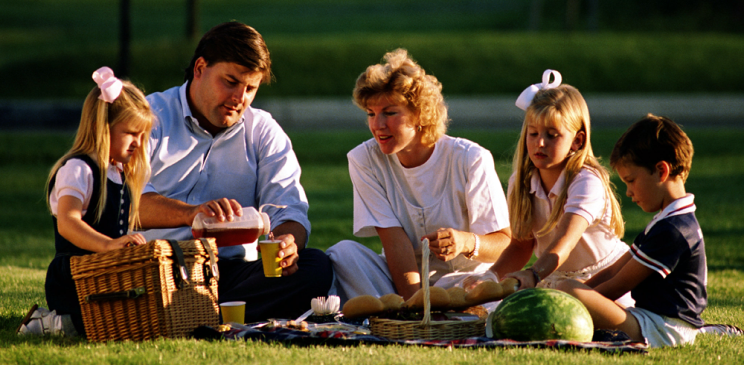 Не нужен клад,
когда в семье лад.
6
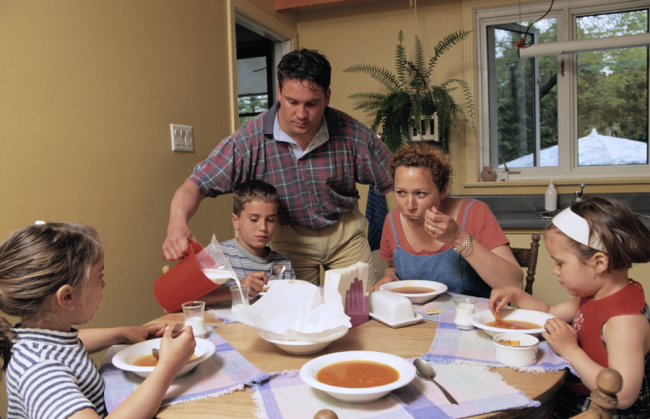 Не красна изба углами,
а красна пирогами.
7
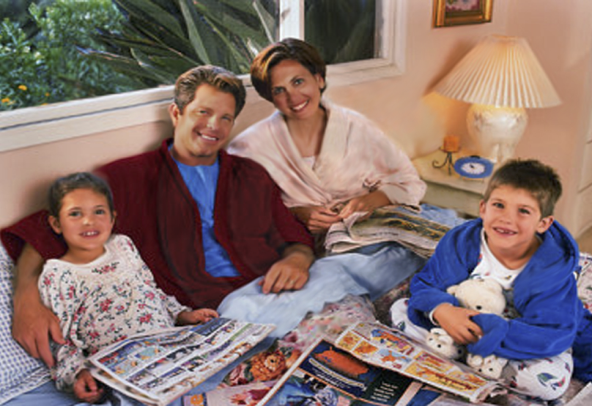 В гостях хорошо,
а дома лучше.
8
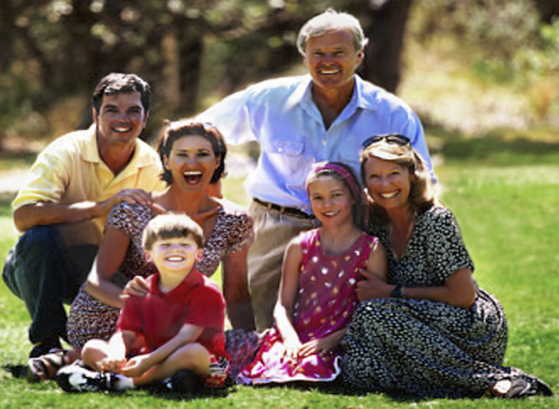 Вся семья вместе,
так и душа на месте.
9
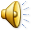 10
11
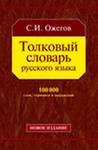 «Традиция – это обычай, установившийся  порядок в поведении, в быту.»                  (словарь русского языка С.И.Ожегов)
12
Приглашать гостей
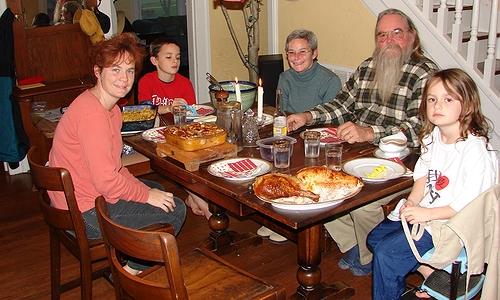 13
Собирать и хранить семейные                              фотографии
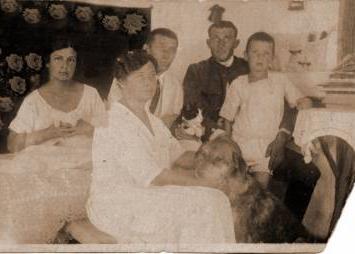 14
Хранить предметы старины, принадлежавшие родственникам
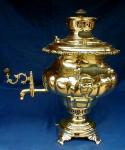 15
Собираться всей семьёй и отмечать праздники
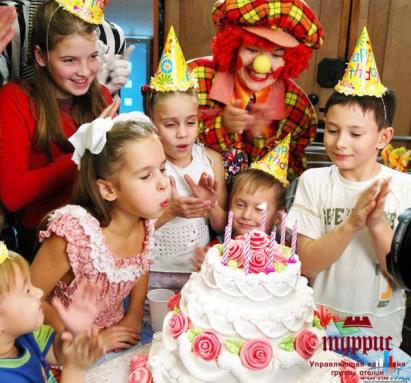 16
Новый год
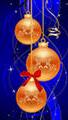 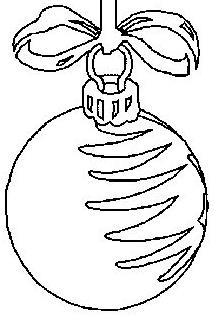 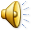 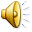 17
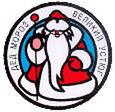 18
Мы желаем счастья вам!
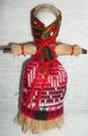 19
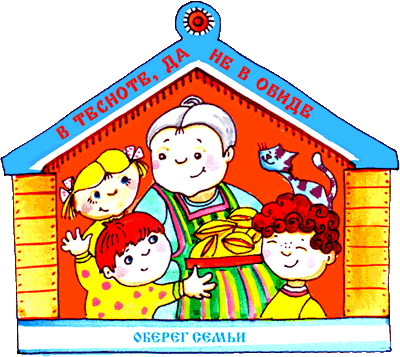 20